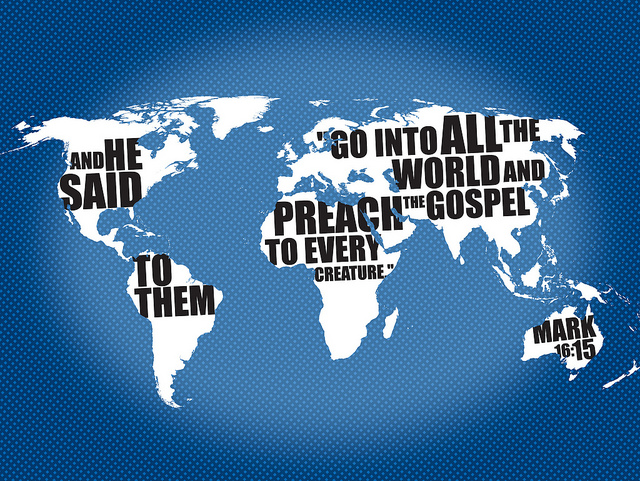 Matthew 9:36-38
36  But when He saw the multitudes, He was moved with compassion for them, because they were weary and scattered, like sheep having no shepherd.

37  Then He said to His disciples, “The harvest truly is plentiful, but the laborers are few.

38  Therefore pray the Lord of the harvest to send out laborers into His harvest.”
Hindrances & Obstacles to Saving Souls
Fear
Prov. 29:25; Acts 18:9-10

Discouragement
Gal. 6:9; Isa. 55:11; Rom. 1:16

Prejudice
1 Cor. 6:9-11; Acts 10:34

No Zeal
Jer. 20:9; Rev. 3:15-16, 19
Hindrances & Obstacles to Saving Souls
Selfishness
Luke 14:18-20; Matt. 6:33; Phil. 2:3-4

Lack of Knowledge
Hosea 4:6; Heb. 5:12

No Real Effort
Luke 8:11; 1 Cor. 3:6

Lose Sight of Heaven
Heb. 11:13-16; Col. 3:2
Finding Prospects to Teach
Some Possible Prospects:
Visitors
Spouses of members
Other relatives
Members’ friends
Neighbors
New residents
Dating couples
Young people
Door-to-door contacts
Fellow co-workers
Newspaper ads
Sports
Organizations & clubs
School
Hair stylist 
Doctor/Dentist
Finding Prospects to Teach
Persuasion is Needed
Acts 2:40; 17:1-5; 26:28; 28:24; 2 Cor. 5:10-11

Remember in most cases your prospect is one of the three S’s: 
Sincere
Saved 
Satisfied 

ALL are prospects unless proven otherwise.
Getting Started in Personal Evangelism
Who?
We need to get a number of people clearly in mind.
“Someday, I’m going to convert somebody.”

Pray for them
1 Tim. 2:1; Rom. 10:1-3; Col. 4:2-3

Get to know them
Out of genuine interest & concern for these precious souls, find out as much as you can about them.
Getting Started in Personal Evangelism
Think about tools
Home study classes, correspondence courses, tracts, CD/DVD sermons, worship services, etc.

Plan your work
Decide what approach your going to make to reach this precious soul (2 Tim. 2:24-26).

Work your plan!
Do it, don’t delay!
James 4:17; 1 Cor. 3:5-6
How to Initiate a Bible Study
Look for opportunities in ordinary situations (John 4:6).
Start the conversation with a spiritual goal in mind (John 4:7).
Keep your message plain and simple (4:7-15).
Remember, everyone is a prospect unless proven otherwise (Mark 16:15)
Simply ask and invite!
Jn. 1:46; 4:29; Acts 8:30; 10:25; Lk. 19:10
Invited Anyone Lately?
2% - I had a special need.

3% - I just walked in.

6% - I like the minister. 

3% - I liked the programs.

1% - I visited there.

5% - I liked the Bible class.

5% - I attended a gospel meeting.

75% - A friend or relative invited me.